SeminářProstorová data apopis volební podpory
Mgr. Petr Voda, Ph.D.
Úvodem
Prostorová analýza x analýza v prostoru
V politologii se prostorové hlasovaní (spatial voting) a prostorová analýza voleb (spatial analysis) týká myšleného politického prostoru
V geografii se prostorová analýza týká fyzického prostoru 
Kvantitativní
V tradičním pojetí prostorové analýzy se neuplatňují jiné než kvantitativní metody
Popis x vysvětlení
Popis
Statistické vlastnosti dat
Prostorové vlastnosti dat
Vysvětlení
Proč je podpora strany rozložena popsaným způsobem?
nutný teoretický předpoklad vztahů
Povaha dat
Agregovaná data

Kardinální

Prostorové 
    a časové zařazení
Princip vzniku agregovaných dat
Různě vysocí lidé
V několika místnostech
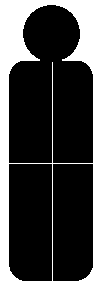 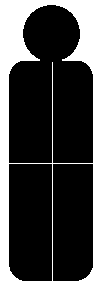 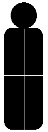 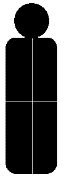 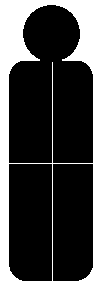 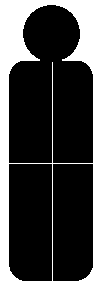 Agregace dat
Jen jeden údaj za místnost
Různé situace mohou vést ke stejnému výsledku
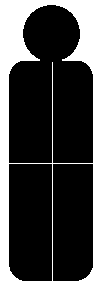 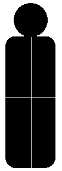 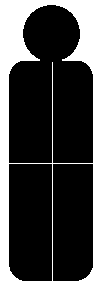 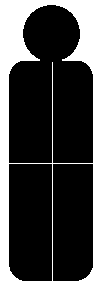 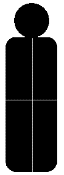 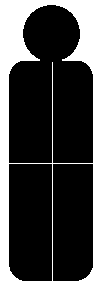 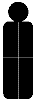 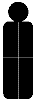 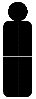 Údolní
Marešova
Jaselská
Obilní trh
(18+73+34+45)/4
3xAno/4
EKOLOGICKÁ CHYBA
V procesu agregace se ztrácí informace
Nelze hovořit o pozorovaných vztazích jako o platných pro individuální voliče 
V našem případě: tam kde je nějaký katolík získala hlas KDU nebo TOP09. Přitom ale oba katolíci nevolili.
V reálném světě nejsme schopni věrohodně z agregovaných dat věrohodně rekonstruovat individuální vztahy
Specifika prostorových dat
Autokorelace (více seminář 28. 4.)
„vše souvisí se vším, a co si je blíž, to spolu souvisí více“
Porušení předpokladu o nezávislosti pozorování
Nestacionarita (více seminář 5. 5.)
Volební chování jedné společenské skupiny se může v prostoru lišit (katolíci ve Valašských Klouboucích x katolíci v severních Čechách, podnikatelé v Praze x podnikatelé na Svitavsku)
Vlastnosti dle reprezentace prostoru
(izolované) objekty x (spojitá) pole
Objekty: např. obce
Pole: např. vzduch

Reprezentace
Body
Linie
Polygony
Velikost polygonu
Malý region  =  vysoká homogenita/     
                               vysoký „šum“
Velký region = nízká homogenita/
                              nízký šum

Funkční x administrativní region
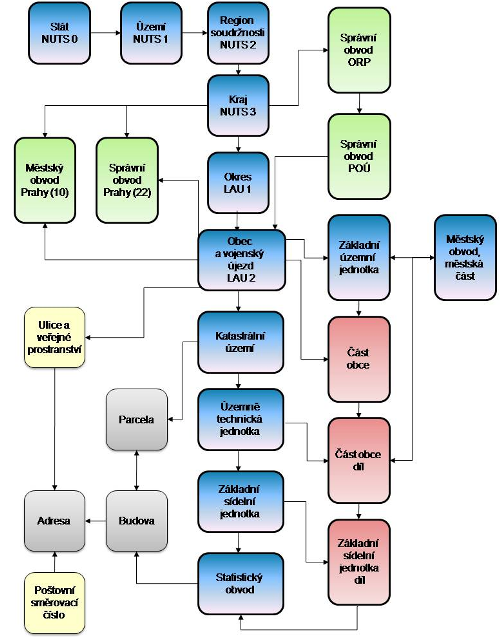 http://apl.czso.cz/irso4/cisel.jsp
Viz  http://www.cuzk.cz/Uvod/Produkty-a-sluzby/RUIAN/2-Poskytovani-udaju-RUIAN-ISUI-VDP/Ciselniky-ISUI/Nizsi-uzemni-prvky-a-uzemne-evidencni-jednotky.aspx
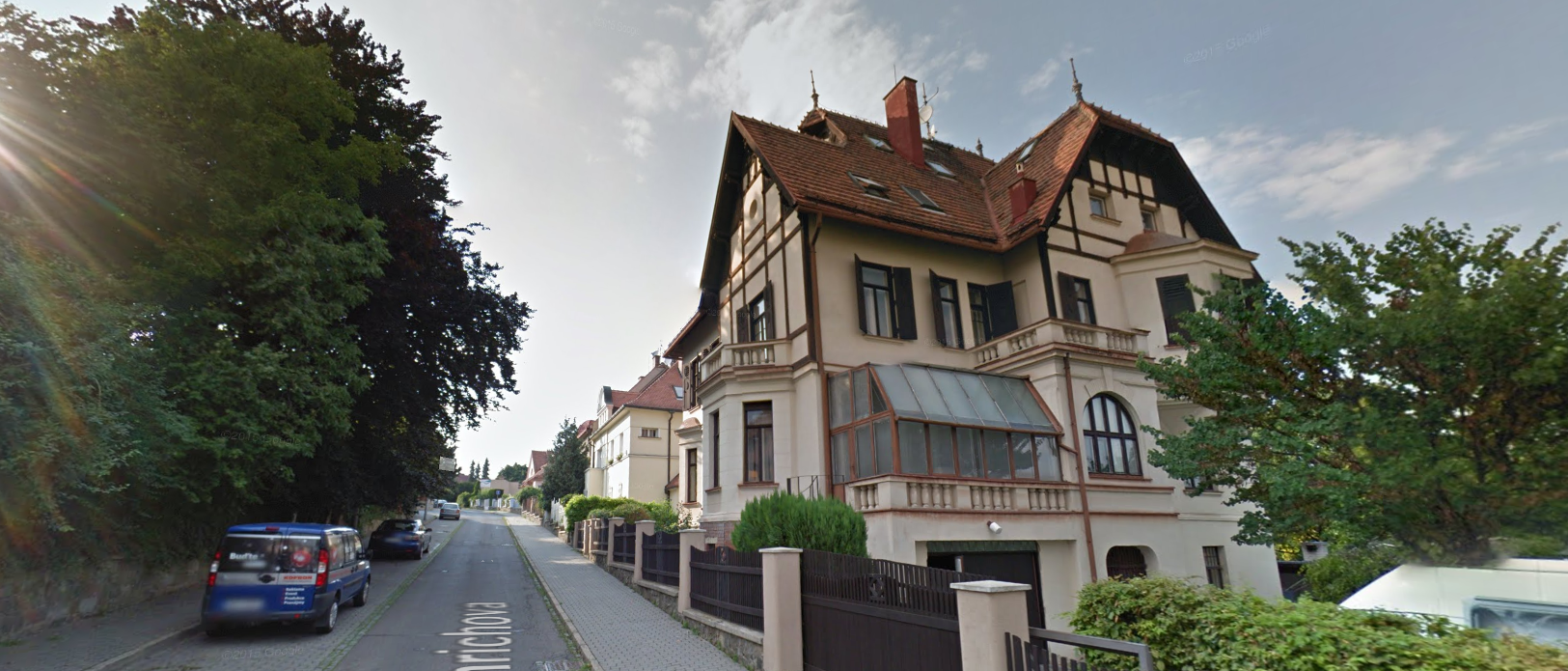 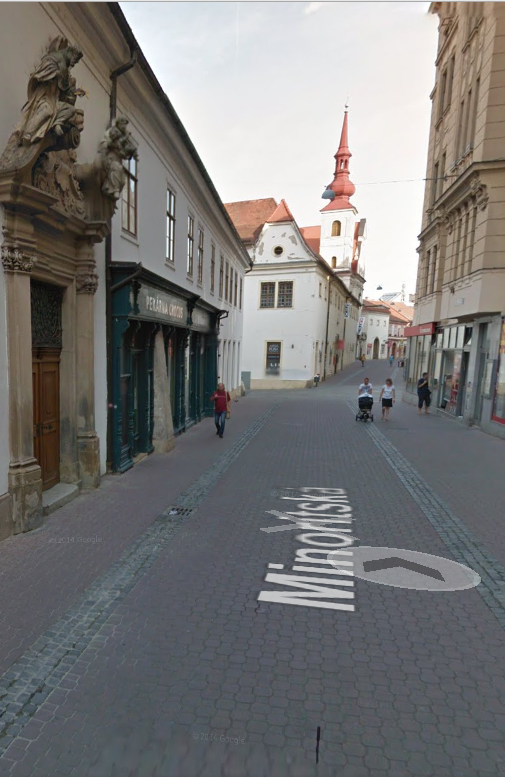 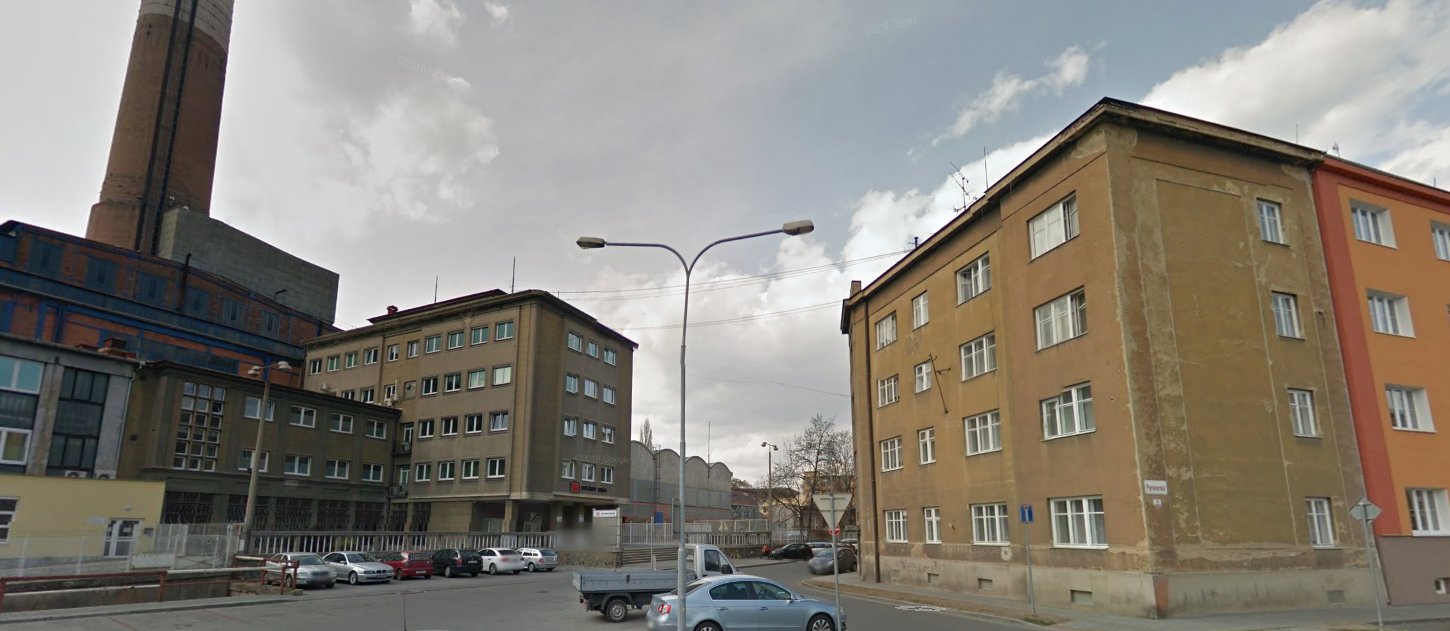 Zdroj: google.maps.com
Rozdíly mezi měřítky
- kvůli značným rozdílům ve velikosti jednotek je obvykle vhodné používat váhy
Důsledky „měření“ (sběru dat)
V socio-ekonomické analýze obvykle není problém s chybějícími daty za místa
Problém s chybějícími daty pro čas (mnoho údajů je zjišťováno jen z cenzu)

Bojkot sčítání (např. Řekové v Albánii, Albánci v Makedonii a Srbsku, …)
V ČR otázka víry a vyznání v roce 2011
Shrnutí
Agregovaná data
Nebezpečí ekologické chyby
Kardinální proměnné
Možnosti pro využití řady statistických nástrojů
Prostorová data
Narušení obvyklých předpokladů
Otázka měřítkové úrovně
Otázka spolehlivosti dat
Data pro analýzu
Volební výsledky (předmět výzkumu, závisle proměnná)
Nejlépe jako % platných hlasů pro stranu v území
V longitudálním výzkumu % z oprávněných voličů – odpadá problém s účastí
socio-ekonomická data (nezávisle proměnné)
Možnost vypočítat celou řadu indikátorů
Různá pravidla pro různé ukazatele
Ukazatele
Ekonomická aktivita:
Míra nezaměstnanosti
Podíl pracujících v sektorech ekonomiky (zemědělství, průmysl, služby)
Podíl pracujících v soukromém x veřejném sektoru
Podíl osob s různým postavením v zaměstnání (zaměstnanec, zaměstnavatel, osvč)
Vzdělání
Podíl osob s VŠ vzděláním
Víra
Podíl osob s určitým vyznáním
Míra nezaměstnanosti
Z MPSV
Obecná míra nezaměstnanosti
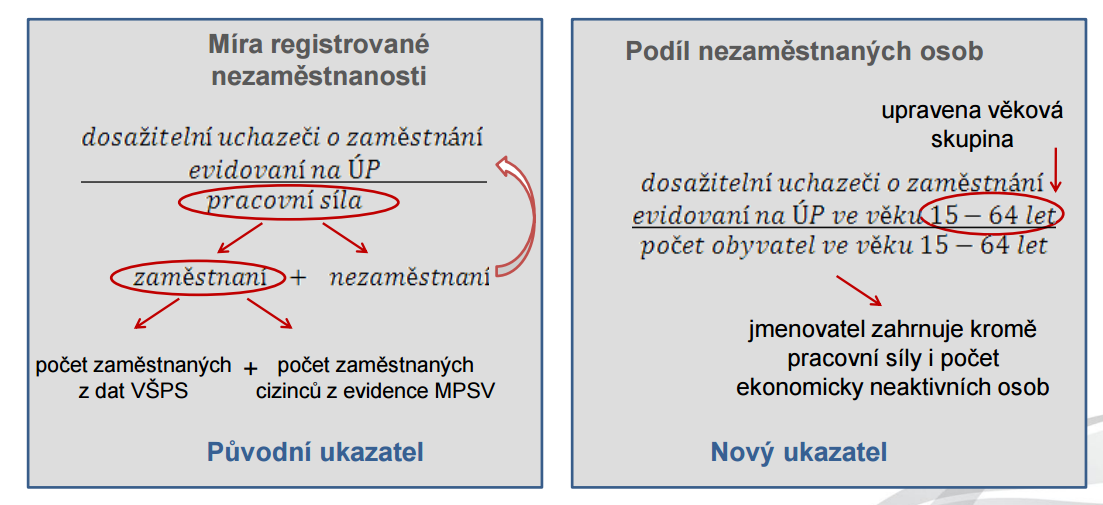 Míra nezaměstnanosti
Z ČSÚ do roku 2012
Míra registrované nezaměstnanosti – 
v čitateli počet neumístěných uchazečů o zaměstnání a ve jmenovateli disponibilní pracovní síla, tj. zaměstnaní z VŠPS + neumístění uchazeči 
 Od července 2004: 
 v čitateli počet dosažitelných neumístěných uchazečů o zaměstnání a ve jmenovateli součet počtu zaměstnaných z VŠPS, pracujících cizinců registrovaných na úřadech práce, nebo s platným povolením k zaměstnávání, či živnostenským oprávněním a počtu dosažitelných neumístěných uchazečů o zaměstnání
Míra nezaměstnanosti
Ze sčítáni lidu

= Nezaměstnaní/ekonomicky aktivní *100
Vzdělání
Typ nejvyššího ukončeného vzdělání / obyvatelstvo starší 15 let *100
Osoby s vyšším odborným vzděláním se obvykle počítají jako osoby s maturitou (ne VŠ)
Víra
Kategorie Věřící ve sčítání lidu 2011 obsahuje všechny (včetně rytířů Jedi a vyznavačů špagetového monstra)
Vhodné pracovat jen s jasnými kategoriemi
Počet osob s římskokatolickým vyznáním/počet obyvatel celkem *100
Další ukazatele
Podíl rodáků (narození v obci obvyklého bydliště/obyvatelé * 100)
Podíl osob nad 65 let
Podíl osob žijících v bytových domech
…

http://apl.czso.cz/iSMS/ukazvyb.jsp
https://vdb.czso.cz/vdbvo2/faces/cs/index.jsf?page=metodika-uvod
Popis rozložení volební podpory
Průměr + směrodatná odchylka
Variační koeficient
Giniho koeficient
Území (stabilní) volební podpory a indikátory s ním spojené
Úvod
Odpověď na otázku JAK?

Kolik získaly strany hlasů?
Jaké byly rozdíly mezi zisky stran?
Jak je koncentrovaná podpora stran ve volbách?
…
Proč?
Účelem deskriptivní statistiky je zjistit vlastnosti proměnné
(Porozumět používaným datům)
Vlastnosti proměnné mají důsledek pro další analýzy
A pro interpretaci výsledků analýz

(vytváření agregovaných dat)
Průměr + sm.odch.
Průměr - Hledáme hodnotu, která nejlépe reprezentuje proměnnou
Samotná střední hodnota poskytuje značně redukovanou (a zkreslenou) představu o vlastnostech proměnné
Míra variability doplňuje informaci, jak dobře střední hodnota reprezentuje všechny případy
Ukazuje, jak moc se mezi sebou liší hodnoty proměnné
Variační koeficient
=směrodatná odchylka/průměr
V prostorové analýze využíván jako míra koncentrace
Neznamená ale míru územní koncentrace!!!
Nebere v potaz rozložení hodnot v prostoru
0 – velmi malé rozdíly v hodnotách proměnné
Nemá pevnou horní hranici
Giniho koeficient
Rozdíl skutečného a ideálně rovnoměrného rozložení
Není obsažen v spss ani excelu

Seřadit jednotky dle relativního zisku
Z absolutních hodnot vypočítat kumulovaná procenta
Vložit do wessa.net (http://www.wessa.net/co.wasp)
Území volební podpory
Přehlednost, zohlednění populační velikosti
Nevhodné pro lokální strany (např. SMK v SVK)

Doplňující indikátory
Míra úspěšnosti: kolikrát je podpora strany vyšší v (jádru) území volební podpory oproti zbytku území
Popis vývoje volební podpory
Bazické a řetězové indexy
Index volební úspěšnosti
Index volební stability
Korelační koeficient
Území stabilní volební podpory
Bazické a řetězové indexy
Řetězový index
Volby 2013/volby 2010; volby2010/volby2006 …
Ukazuje postupný vývoj
Bazický index
Volby 2013/volby2002, volby2010/volby 2002
Ukazuje změnu stav oproti stanovenému základu
Korelační analýza
Míra souvislosti mezi dvěma proměnnými
Lineární vztah
Možnost vytvořit (libovolně) velkou matici
Souvislost následujících voleb i souvislost vzdálených voleb
Území stabilní volební podpory
Strany s koncentrovanou stabilní podporou X strany s nekoncentrovanou stabilní podporou
Výpočet procenta hlasů přítomných v ÚSVP v každých volbách
Analýza normálního rozdělení
Průměr, medián
Směrodatná odchylka
Kvartily
Šikmost, strmost

testy
Proč?
Můžeme použit proměnné v další analýze?